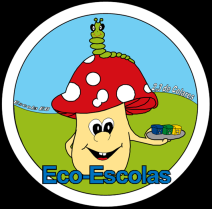 TURMA VERDE 12/13
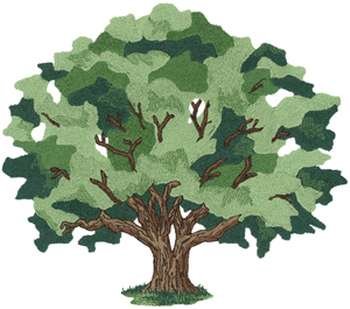 A partir de 5 de novembro
199
Oito toneladas de papel reciclado, 199 árvores poupadas, é este o recorde a bater, com a tua ajuda é possível!
 Recolhe o papel usado que tens em casa   Trá-lo para a escola nos dias indicados no calendário   Pesa o papel na portaria, após as 17horas    Soma Kg para a tua turma   Acompanha a classificação semanal da competição mais ecológica de sempre no blog e/ou placar do Eco-Escolas!
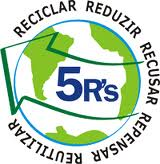